An Integrative Approach to Diabetes Care: Effect of Additional Contact with Dieticians and Pharmacists on A1c Control among Poorly Controlled Diabetics
Beth Buehrer, MD
Sofia Davies, DO
Kelsey Sherman, MD 
Saint Anthony North Family Medicine Residency
Rocky Mountain Research Forum
Objectives
By the end of this presentation, participants will be able to…
Understand the methods behind diabetes clinic introduced by residents to our family medicine (FM) clinics from November 2018 to present
Understand how the methods behind diabetes clinic differs from traditional primary care physician evaluation and management of diabetes
Evaluate the efficacy of a multidisciplinary approach model to diabetic care in an outpatient setting
Understand the rationale behind implementation of further pharmacy and nutrition follow-up into a pre-established diabetes clinic
Be able to identify the primary goal of our quality intervention study this year
Rocky Mountain Research Forum
[Speaker Notes: The overall objective to this presentation is to broadly to understand our diabetes clinic and our intervention study.]
Background
Populations served by our residency clinics
Low socioeconomic status
Poor follow up rate
Limited health literacy, including understanding of diabetes, healthy nutrition and medications
High hemoglobin A1C
Diabetes clinic vs. standard of care?
Rocky Mountain Research Forum
[Speaker Notes: Diabetes is a disease we are all familiar with that contributes to cardiovascular disease, neuropathy, nephropathy, and long term morbidity and mortality affecting 10% of Americans. This disease carries huge health burden in our residency clinic. I’m sure you all are familiar with diabetes and following standard of care, we use Hemoglobic A1c’s to measure the effective average blood glucose levels for patients over a 3 month period. This helps us navigate our clinic visits and tailor each patient’s diabetic plan to their A1c value and goals during their appointments. In a clinic like ours, where we have high average HgbA1c’s and high rates of pts w DM2, compliance to these diabetic plans and follow up is difficult. This is potentiated by low socioeconomic status, poor health literacy, and poor access to care in our patients. 
So, facing that challenge, in 2018, we had a group of residents who came up with a project to try and tackle this issue. The residents in the class above me identified poor diabetes control in our clinic as a major problem and created a QI project that took diabetic care above and beyond the standard of care approach. They created an elaborate diabetes clinic involving a multidisciplinary team approach that won the RMRF shark tank last year. Their project was built on the basis that pt’s had a poor understanding about diabetes management including medications and the lifestyle modifications needed to manage their disease process. Our team believes that the intervention model I am about to describe to you improves patient compliance, outcomes, and is superior to standard of care for our particular patient population.]
Diabetes Clinic
-Held twice monthly at 2 of our 3 clinics; 4 total diabetes clinics per month
-Diabetes clinic note template in Epic outlining essential standardized questions and health maintenance for patients
-Baseline hgb A1c is obtained if they have not been obtained within 3 months
-Seen by physician
-Seen by pharmacist
-Seen by diabetic educator
-Pharmacist with follow up calls to adjust insulin based on patient daily blood sugar reading
-Physician follow-up visits
-Pre and post DM clinic survey
Rocky Mountain Research Forum
[Speaker Notes: This diabetes clinic that the residents came up with focused on the goal to improve patient understanding of their disease process and compliance. Our clinic pts are offered to join us in diabetes clinic OR continue routine diabetes visits with their PCP that follow routine standards of diabetic care. When patient decides to attend our diabetes clinic, these DM clinic appointments are 1 h long apptmts where patients meet w pharm, DM educator (nutrition), physician, AND have DM and health maintenance labs. So, in the hour the patients visit with us, they had labs done, had medications tailored to their needs by a physician, met with pharmacy to understand those medications and options, and have created nutrition goals while still meeting standard of care for DM care and more.
After these visits, pharm and nutrition continued to reach out to patients over the phone
-After the diabetes clinic visit, patient are to be scheduled to follow up with their PCP 3 months later
-The resident team who set this clinic up originally as a QI project looked to additionally collect pre and post visit surveys that were given to patients to evaluate their satisfaction and understanding of their disease.]
A1c improvement Chart 2018-2019 DM clinic
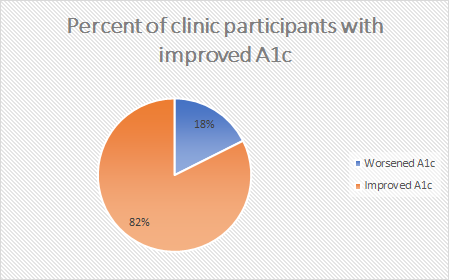 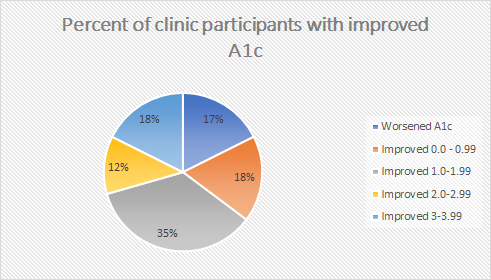 Obtained from Heng et al. 2019 Shark Tank Data and Presentation
5
[Speaker Notes: After a few months of this innovative DM clinic, patient A1c values were evaluated. Though limited by an n of 17 eligible patients, pre and post surveys were already showing improvement in patient understanding of their disease process and management. 
Additionally, with regard to A1c values, from November 2018 to January 2019 in the DM clinic, our residents last year began to visualize a trend that diabetes intervention showed improvement of A1c, with the largest percentage of folks improving A1c between 1-2%, an impressive goal in a short intervention time period. This was limited by a low number of subjects, and also by a narrow window to collect A1c data. Though the diabetes clinic intervention was not compared to standard of care, it still showed great promise for patient A1c improvement and patient satisfaction.]
One step further…
Rocky Mountain Research Forum
[Speaker Notes: So, the resident team from last year started to paint a picture that this “diabetes clinic” at the very least was making patients more comfortable with their disease process according to pre and post surveys, likely thus improving compliance, and it was definitely helping improve a1c scores. Patients verbalized that one of their favorite aspects of the diabetes clinic was the integration of the clinic FM doctor with nutrition and pharmacy. This was a unique aspect of the experience that seemed to solidify patient background knowledge of dz process.
SO, my peers and I wanted to see if perhaps the implementation of further follow-up from diabetes clinic in-person could potentiate the diabetes clinic experience and benefit for patients. Maybe we could make diabetes clinic even better. 
We wanted to determine the effect of increased contact with a pharmacist or dietician on A1c control for patients with poorly controlled diabetes. That is, could further follow-up with our multidisciplinary team tailored to a patient’s specific needs help improve A1c even more?]
Aim & Hypothesis
Aim: To determine the effect of increased contact with a pharmacist or dietician on A1c control for patients with poorly controlled diabetes already enrolled in DM clinic.

Hypothesis: Pharmacist = Dietician > Control
Rocky Mountain Research Forum
Design and Methods
Management Control group:
-routine diabetes clinic care with routine 3-month follow up w medical provider

Management Interventional group: second on-site visit with multidisciplinary team member prior to their routine 3-month follow up visit
3 months
Rocky Mountain Research Forum
[Speaker Notes: Family Medicine clinic patients 18 years or older with A1c >9% were enrolled in the study- they were identified and referred to diabetes clinic- in DM clinic, they received the routine DM care I outlined previously, during which they meet the multidisciplinary team and a treatment plan is created. 
The next step is where we added variation to the previously established DM standard diabetes clinic care with routine 3-month follow up. groups; patients were assigned to either the intervention group or control group. Management in the control group included 
Management in the interventional group included an additional in-person visit with pharmacy or dietary prior to their routine 3-month follow up visit with their medical provider. 
In the intervention group, we residents reviewed the pt’s chart extensively and determined if, based on prior notes, a pharmacy f/up visit or a nutrition f/up visit might be the most useful and beneficial for a given patient. The patients were contacted and offered appointments for these visits, which occurred ideally many weeks before repeat A1c was collected, but typically not the full three months before the next A1c was drawn.]
Demographics
Table  2: Data on Diabetes Clinic patients over the duration of the study.
Rocky Mountain Research Forum
[Speaker Notes: There were 96 total patients scheduled in DM clinic and 68 who were seen for their initial intake appointment. 28 patients no-showed their appointments (29% no-show rate) and were not included in the study. 22 of the 68 patients seen for their initial appointment were also seen for a 3-month follow up and had a repeat A1c drawn. This group of patients was included in the final analysis. 46 patients did not receive follow up 3-month A1cs and were excluded from the final analysis.  
This difficulty with follow-up was primarily due to the A1c timing and nature of the study with relation to the COVID study, when many of our patients were due for repeat A1c labs.]
Demographics
Period of enrollment: August 2019 to February 2020
Table  1: Baseline characteristics of patients among groups.
Rocky Mountain Research Forum
[Speaker Notes: IN ALL, we collected 6 to 9 patients per intervention group. Looking at the demographics, there was a small age discrepancy- we did not have a  homogenous mixed group, and this was likely unfortunately related to that lower n value per group. However, baseline characteristics of age and initial average A1c were not statistically differing among groups, though you can see a trend of younger patients following up with pharmacy and dietary, and higher A1c trends for the pharmacy and dietary groups.]
Results
Control                     Dietician                  Pharmacist
       (n=6)                          (n=9)                          (n=7)
Figure 1: Graph of initial A1c, 3-month follow up A1c, and mean A1c change based on intervention. One-way ANOVA: p=0.468.
Rocky Mountain Research Forum
[Speaker Notes: Our results showed that likely limited due to an underpowered study, there was no significant difference between the three control, dietician, and pharmacy groups. 
Though NON-significant, our findings showed that we had the
		-Greatest improvement in follow-up A1c with the pharmacy intervention (A1c -2.48)
		-dietician intervention (-1.61)
		-control group (-1.01)

Likely due to our limited n; though there is a possible trend that an effect may exist, it would have been undetected because of the low power to our data. I’ll discuss within our limitations how perhaps a f/u study w larger n may show similar effect, but at a statistically significant level]
Results with group comparison
-control vs. dietician (p=0.25)
-control vs. pharmacist (p=0.61)
-dietician vs. pharmacist (p=0.49).
Rocky Mountain Research Forum
[Speaker Notes: Looking at a paired T test, we evaluated the group to group comparisons. There was no significant difference among A1c improvement between any of the groups. That said, there may still exist a difference, but we are not able to capture that with our statistical analysis using our current n value.]
Results
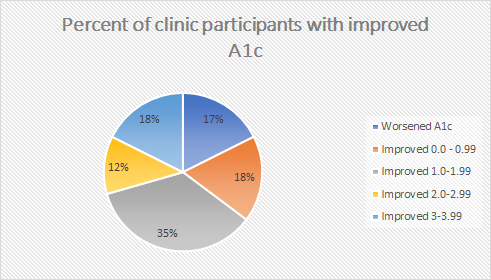 Control                     Dietician                  Pharmacist
       (n=6)                          (n=9)                          (n=7)
Heng et. al improvement in A1c
Figure 1: Graph of initial A1c, 3-month follow up A1c, and mean A1c change based on intervention. One-way ANOVA: p=0.468.
Rocky Mountain Research Forum
[Speaker Notes: Of note, I’d like to point out that there was an A1c numerical improvement between initial and 3-month follow up A1c with patients in the 2018-2019 data, and that the largest “slice” of the pie chart (35%) was the equivalent to our control group, which improved A1c by approximately 1% via diabetes clinic alone.]
Statistics
One-way ANOVA testing to analyze mean A1c change that showed a p-value of 0.468

T-test analysis was used for mean A1c change between groups and demonstrated: 
-control vs. dietician (p=0.25)
-control vs. pharmacist (p=0.61)
-dietician vs. pharmacist (p=0.49).
Rocky Mountain Research Forum
[Speaker Notes: With regard to the statistics, we used ANOVA testing and t-test analysis, which I won’t spend too much time on.
Again, with our one way ANOVA, we didn’t find a MAIN effect of intervention on primary A1c outcomes. However, by using ANOVA testing we were able to pool the data for pre and post A1c for all of our groups, together. 
Meanwhile, we used a T test to evaluate multiple comparisons and the differences between each group, which similarly was not significant primarily limited by n]
Limitations
-Limited primarily by low power n
-A1c collected “too early” before 3 months being from intervention
-Research team selected intervention TYPE (not blinded) based on assessed area of most need for a patient
-Non-homogenous group; possible effect from age?
-Limited to patients with A1c >9%
-More likely to obtain more motivated individuals to attend diabetes clinic, and who follow-up with a dietician/pharmacist
Rocky Mountain Research Forum
[Speaker Notes: As I have mentioned several times in this presentation, the major limitation to this study is the low power and sample size of less than 10 per group. The total number of folks seen in DM clinic during our timeline was 68, but only 22 were able to complete A1c followup due to the issue of COVID19 pandemic, when the majority of our patients were set to follow-up with us for A1C. While some folks were also lost to endocrinology, outside clinic, or lack of follow-up, dozens of A1c follow-ups pushed back into summer 2020 by coronavirus pandemic. 

Another limitation was that the research team selected the intervention type, and this was not blinded. So after a detailed chart review, the pt was evaluated by our resident team to determine what the greatest area of need was for that particular patient, truly tailoring their experience to that individual patient. Diabetes clinic may not be a sustainable option in most practices.
We limited our patients to those with A1c >9%; however, perhaps our study efficaciousness would vary looking at different clinic locations and a broader or more narrow A1C range. 
Perhaps with our diabetes clinic setup, those who did fit in for A1c follow up with our team were more likely to be motivated individuals to attend diabetes clinic, and who follow-up with a dietician/pharmacist, thus those less likely to comply were more likely to fall off of the team’s radar for follow-up or decline participation in DM clinic. These could be confounding factors that we would need to take into account if we continued to collect data with our project.]
Conclusion
-Inconclusive, but encouraging!
-Implementation of a multidisciplinary team approach appears effective and leads to increased patient satisfaction, but furthermore appears potentiated by follow-up visits with individual specialist team members (though not significant)
-Further research is needed!
	-No statistical significance has been documented or noted to truly confirm this, secondary to a very small n
	-No statistical analysis has been made between diabetes clinic and traditional PCP follow-up; this will need to be evaluated
	-Larger n needed, perhaps with subcategorization of A1c ranges
Rocky Mountain Research Forum
[Speaker Notes: In all, our results are inconclusive, but encouraging, as is the concept itself! Our major limitation is truly likely due to underpowered study- an effect may exist but may have been undetected because power was underpowered
Perhaps f/u study w larger n may show similar effect but a statistically significant level, so further research is needed.

Much more information is needed, but the general evidence of patient satisfaction with appreciation of a greater understanding of their underlying disease process is there, and patients have expressed this to us! It seems that perhaps, more follow-up IS in fact better in a general trend, but the power of significance just isn’t there and won’t be unless we do future studies with larger n values.]
Future goals
-Increase time period for A1C follow-up and long-term consequences of interventions with compliance
Likely need much more than 3 months to demonstrate improvement in A1c measure!
-Increase total sample size of patients
-Compare standards of care to our clinic’s current DM clinic models
-evaluation comparing traditional PCP clinic vs. diabetes clinic vs. “diabetes clinic PLUS”
-standardize current diabetes clinic follow-up visits with PCP and multidisciplinary team
-Integrate more specialists (podiatry, ophthalmology, dentistry, psych?)
Rocky Mountain Research Forum
[Speaker Notes: We may even need to subcategorize future studies by A1C ranges.  We need to evaluate if this extensive intervention via multidisciplinary approach truly improves outcomes in those within diabetes clinic compared to  those who have a traditional PCP evaluation and management of diabetes Furthermore, is that difference noted in between traditional standard of care and our diabetes clinic PLUS follow-up? 
We question whether 3 months is enough time to demonstrate improvement in the A1C measure; this is likely not enough time, but it was the time that we had to work with before the COVID outbreak. 
Our goals would be to continue working on this study to gather a larger sample size to run our statistics against and evaluate the true efficacy of diabetes clinic. With that, We would want to evaluate if there is a difference in the impact of a dietician vs pharmacist vs both being involved beyond standard of care, and also beyond diabetes clinic.
If we moved forward with continuing our study, we would want to improve on the intervention by creating a standardized follow-up plan for patients, as it seems to be greatly associated with follow-up as we have anecdotally noted with patients
Other plans may include to incorporate other specialties such as psychiatry (depression is common comorbidity among folks with diabetes), podiatry, ophthalmology, and dentistry!]
Questions and Answers
Rocky Mountain Research Forum
Contact Information
Sofia Davies
SofiaDavies@centura.org
Rocky Mountain Research Forum
Thank you!
20
References
Integrated Diabetes Clinic; Emily Aquila, DO PGY-2, Peter Heng, MD PGY-2, Jeremy Vollmer, DO PGY-2
Rocky Mountain Research Forum
And it works!
Question 1: How comfortable are you managing diabetes as a whole?


Question 2: How comfortable do you feel with your knowledge of your diabetes medications and how they work?


Question 3: How comfortable are you following a diabetic diet?


Question 4: How comfortable do you feel checking your blood sugar?
28 participants completed Pre clinic surveys
26 participants completed Post clinic surveys
Slide from heng et al., 2019 For reference only
22
[Speaker Notes: SLIDE FROM HENG ET AL, 2018
From Nov 2018 to February 2019 we had seen 34 patients in our daibetes clinic. 28 of them filled out pre clinic visit surveys. 26 filled prost clinic surveys]
And more from our patients!
“It was pretty good because I was pretty clueless when I went in. And now I actually know what I am doing”

“I enjoyed it and it was a really good idea”

“I think it is fine meeting with pharmacy and dietary is always a good thing. Setting goals is a positive and something to work towards”

“They all call me and take good care”

“They do everything they are supposed to be doing. They are good”
Slide from heng et al., 2019 For reference only
23
[Speaker Notes: SLIDE FROM HENG ET AL, 2018]